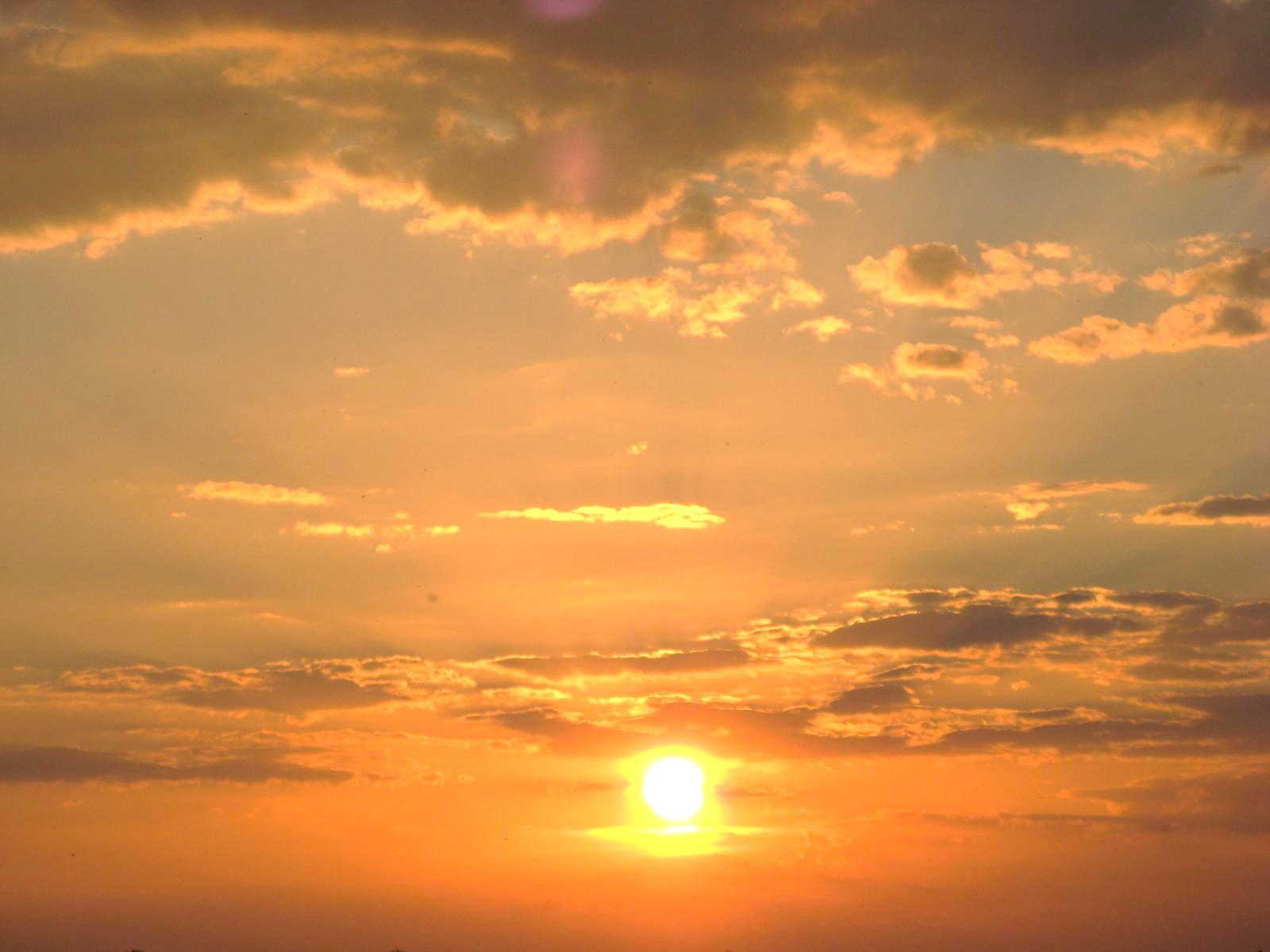 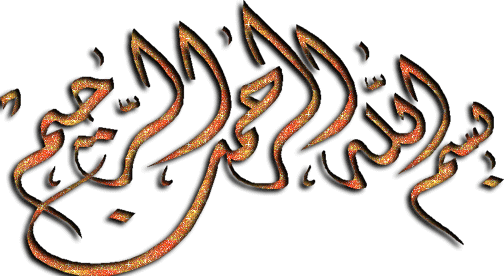 Prof. Dr. Ghada Fahmy Helaly
Prof. Dr. Ghada Fahmy Helaly
Rota Virus & other viruses causing Gastroenteritis
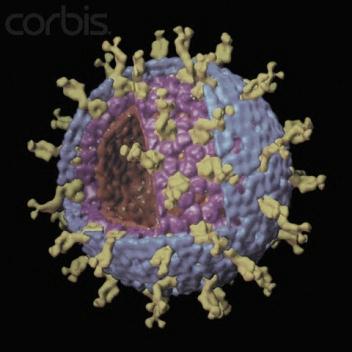 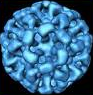 By: 
Prof. Dr. Ghada Fahmy Helaly
GIT Module
Prof. Dr. Ghada Fahmy Helaly
Principle Causes of Viral Gastroenteritis
Rotavirus 
  Other viruses
Enteric adenoviruses
  Norwalk virus
  Astroviruses
Enteric adenoviruses
Prof. Dr. Ghada Fahmy Helaly
Enteric adenoviruses 40 and 41 cause gastroenteritis, usually in very young children (under 2 years). 
Throughout the year, but peaks in autumn and early winter. 
There is less vomiting and fever, but diarrhea is protracted.
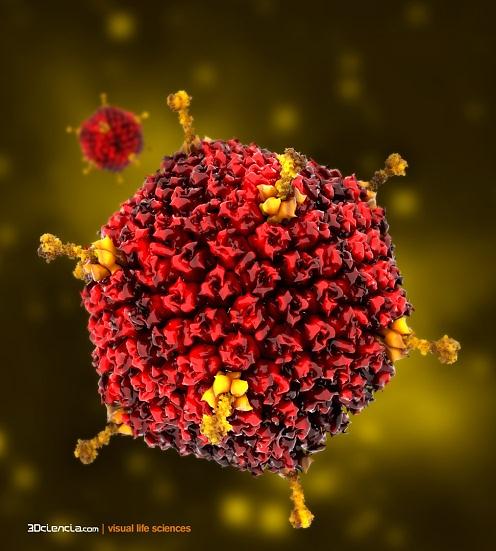 Astroviruses
Prof. Dr. Ghada Fahmy Helaly
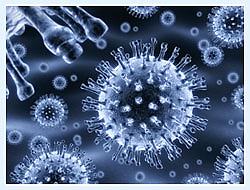 28–30 nm in diameter, single-stranded, positive-sense RNA. 
Star-like morphology 
Fecal–oral route.
Infants and children, elderly institutionalized patients, and immuno-compromised persons (shed for prolonged periods).
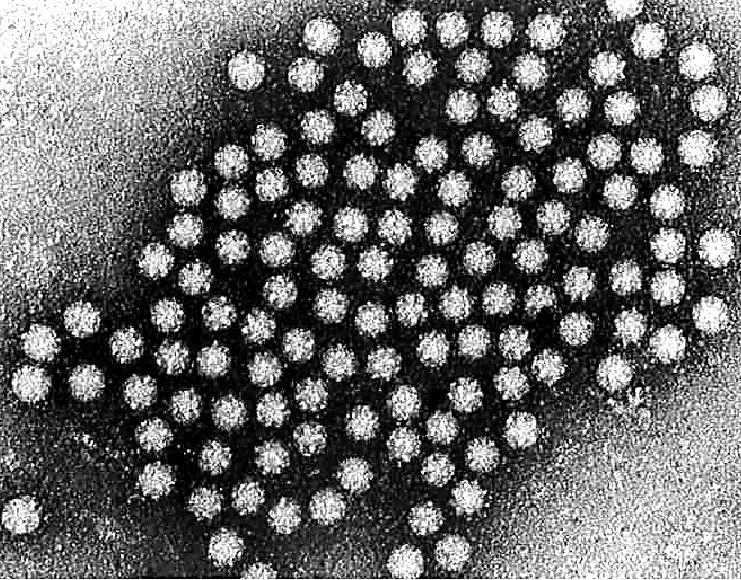 Prof. Dr. Ghada Fahmy Helaly
Caliciviruses
Small, non-enveloped, ssRNA of positive polarity. 
Norwalk virus is the main human pathogen in Caliciviruses family and is one of the most common causes of viral gastroenteritis in adults worldwide
NORWALK VIRUS
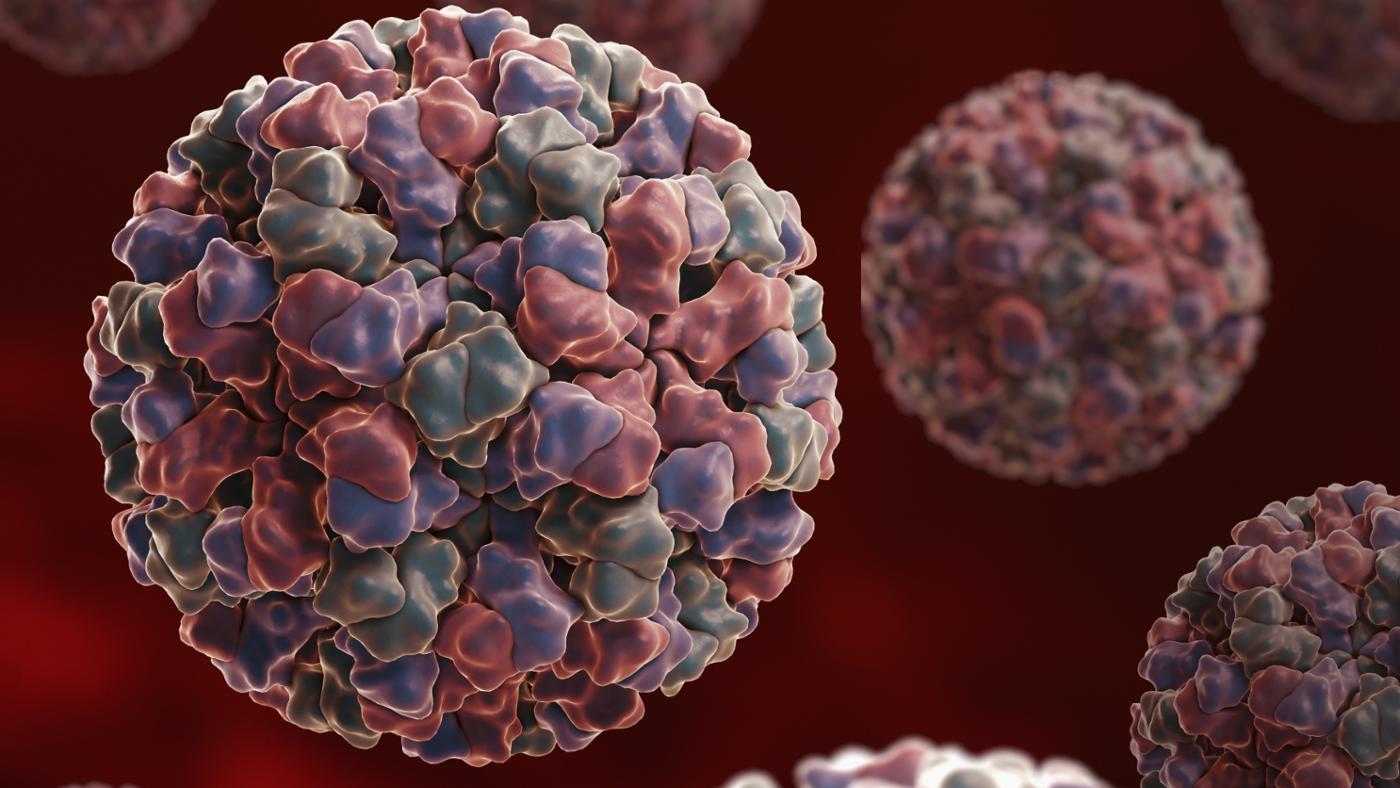 Non-segmented, ss, positive polarity RNA genome, no virion polymerase. 
Non-enveloped. 
Icosahedral nucleocapsid.
Prof. Dr. Ghada Fahmy Helaly
Transmission & Epidemiology
Fecal–oral route (contaminated seafood or water).
Outbreaks typically occur in group settings 
Pathogenesis & Immunity
Limited to the mucosal cells of the intestinal tract. 
Watery diarrhea.
 Many asymptomatic infections. 
Reinfection can occur.
Laboratory Diagnosis
Clinical, PCR.
Treatment & Prevention
Intravenous fluids. Personal hygiene and public health measures,
Prof. Dr. Ghada Fahmy Helaly
REOVIRUSES
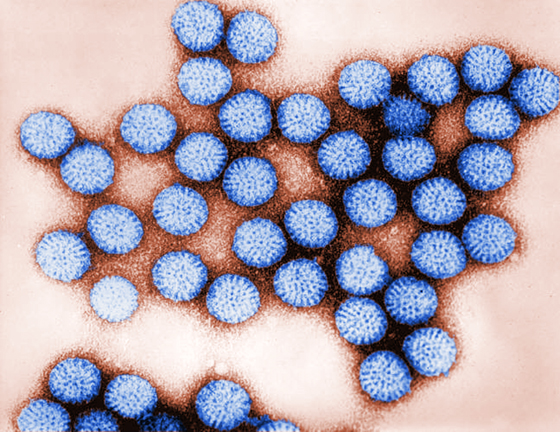 REO is an acronym for respiratory enteric orphan. 
Rotaviruses are the most important human pathogens in the reovirus family.
ROTA VIRUS
Prof. Dr. Ghada Fahmy Helaly
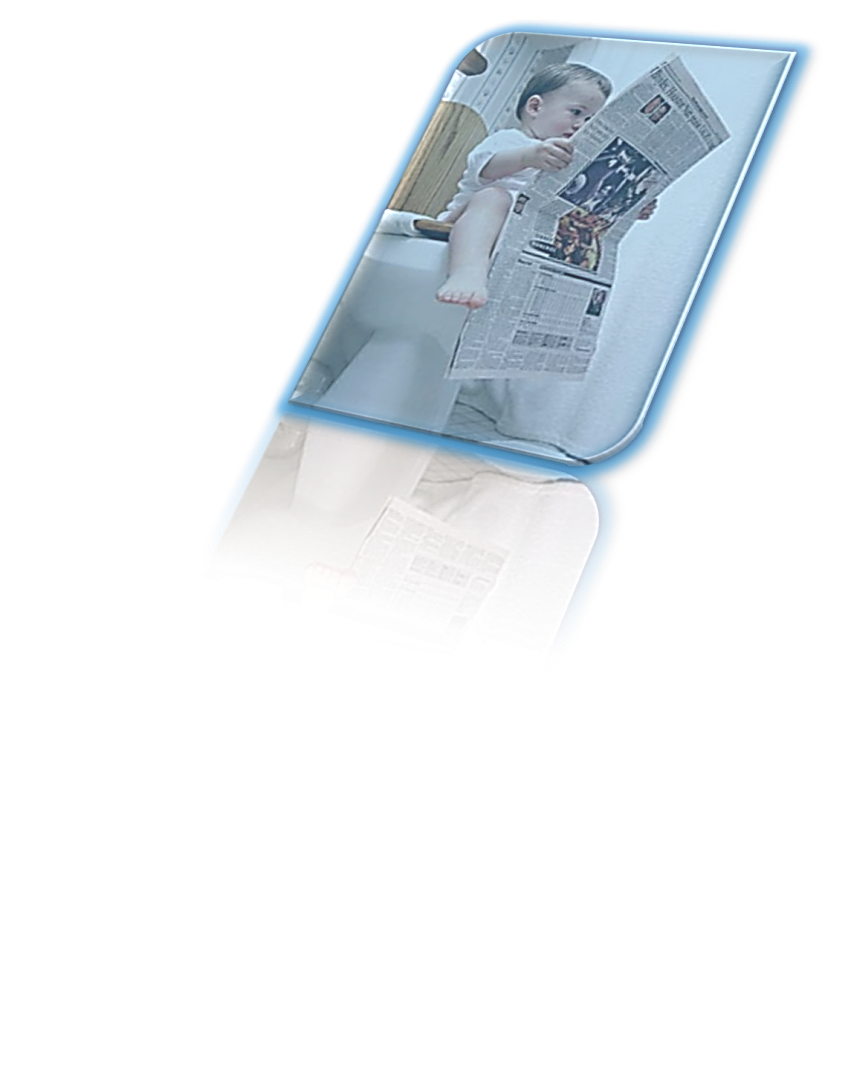 Disease:
Common cause of viral gastroenteritis in young children.
Important Properties
70-nm-diameter wheel-shaped particles. Naked double-layered capsid with 11 segments of double-stranded RNA.
Resistant to stomach acid reach the small intestine.
There are at least six serotypes.
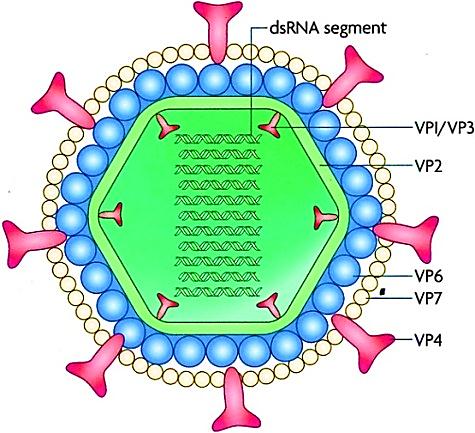 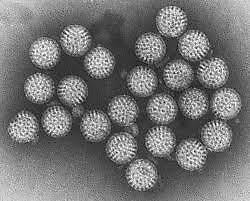 Replicative Cycle
Prof. Dr. Ghada Fahmy Helaly
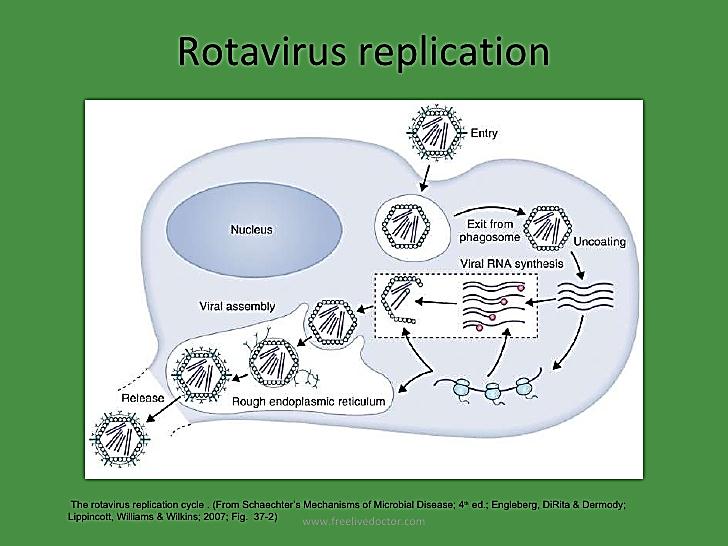 Prof. Dr. Ghada Fahmy Helaly
Transmission & Epidemiology
Rotavirus occurs worldwide and is transmitted by the fecal–oral route. 
By age 6 years most children have antibodies to at least one serotype.
Pathogenesis
Prof. Dr. Ghada Fahmy Helaly
Rotavirus infection is limited to the gastrointestinal tract, especially the small intestine.
Replicates in the mucosal cells of the small intestine  excess secretion of fluids and electrolytes into the bowel lumen  loss of salt, glucose, and water  diarrhea. 
No inflammation, diarrhea is watery (non-bloody).
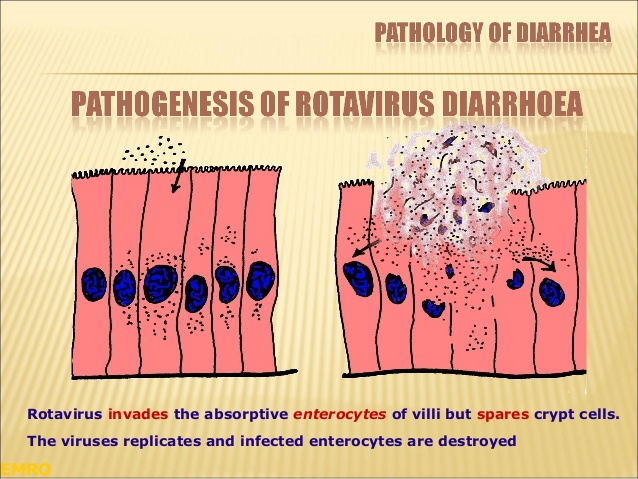 Prof. Dr. Ghada Fahmy Helaly
Immunity
Intestinal IgA against specific serotypes protects against reinfection. 
Colostrum IgA protects newborns up to the age of 6 months.
Clinical Findings
Prof. Dr. Ghada Fahmy Helaly
Nausea, vomiting, and watery, non-bloody diarrhea. 
Gastroenteritis is most serious in young children, in whom dehydration and electrolyte imbalance are a major concern.
Adults usually have minor symptoms.
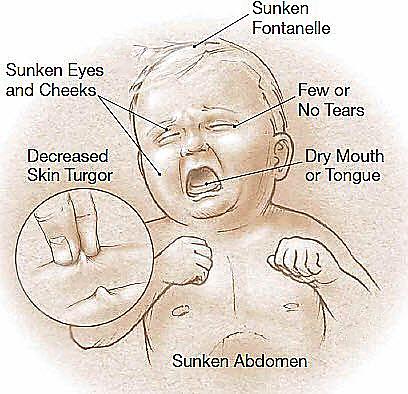 Prof. Dr. Ghada Fahmy Helaly
Laboratory Diagnosis
The original demonstration of rotavirus in the stool was done by immuno-electron microscopy, in which antibody aggregated the virions, allowing them to be visualized in the electron microscope. This technique is not feasible for routine clinical use.
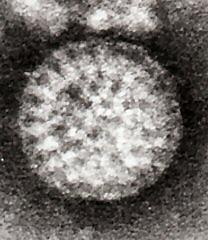 Prof. Dr. Ghada Fahmy Helaly
Rotavirus antigen detection in the stool by using radioimmunoassay or ELISA. This approach is feasible because there are large numbers of virus particles in the stool. 
Observation of a four-fold or greater rise in antibody titer.
Prof. Dr. Ghada Fahmy Helaly
Treatment & Prevention
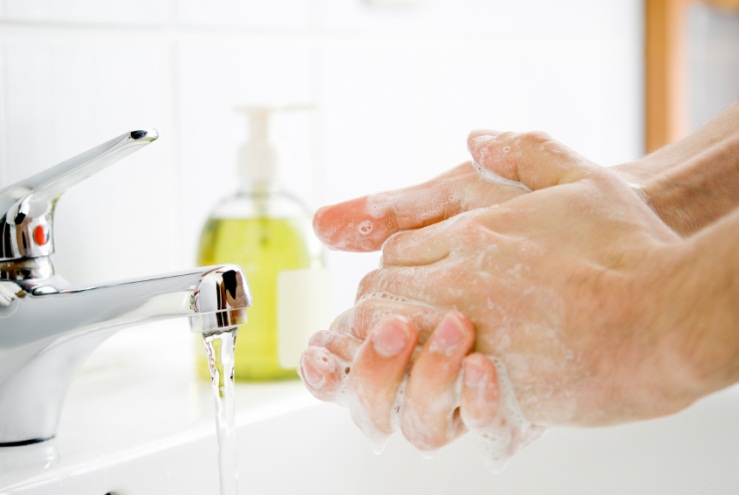 There is no antiviral therapy.
Hygienic measures such as proper sewage disposal and hand washing are helpful. 
There are two rotavirus vaccines available. One is a live attenuated vaccine (Rotarix) that contains the single most common rotavirus serotype.
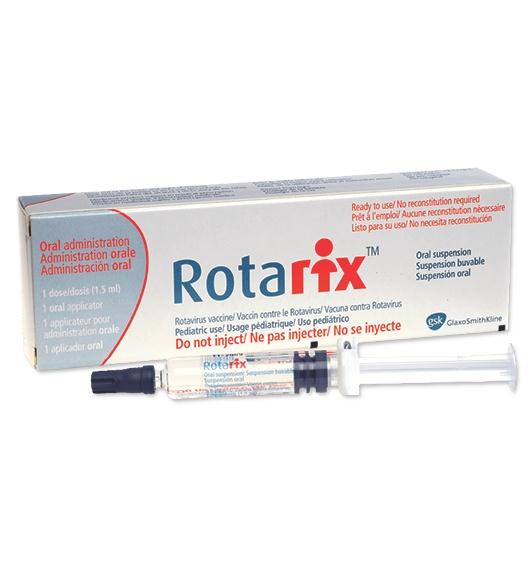 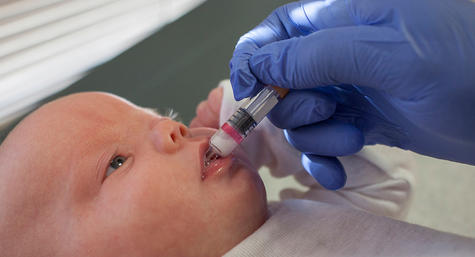 Prof. Dr. Ghada Fahmy Helaly
The other is a live reassortant vaccine (Rotateq), which contains five rotavirus strains. 
The five rotaviruses in the Rotateq vaccine are reassortants in which the gene for the outer surface protein of a human rotavirus is inserted into a bovine strain of rotavirus. The bovine strain is nonpathogenic for humans, but the human outer surface protein in the vaccine virus elicits protective (IgA) immunity in the GI tract.
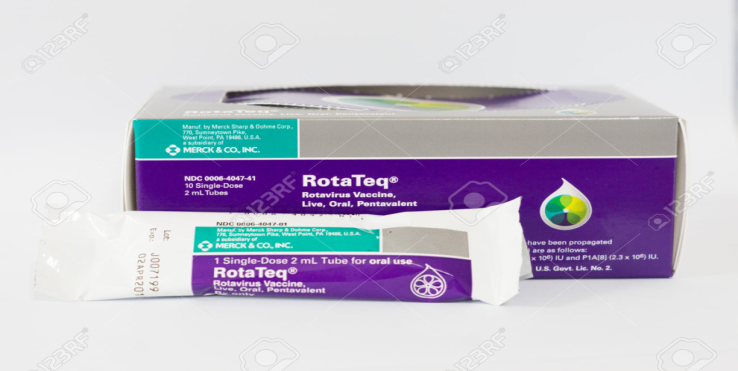 Prof. Dr. Ghada Fahmy Helaly
Patients with a history of intussusception should not receive either vaccine.
It is estimated that a rotavirus vaccine, if used worldwide, could save about 500,000 children each year.
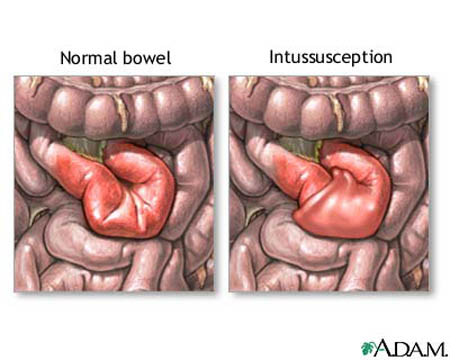 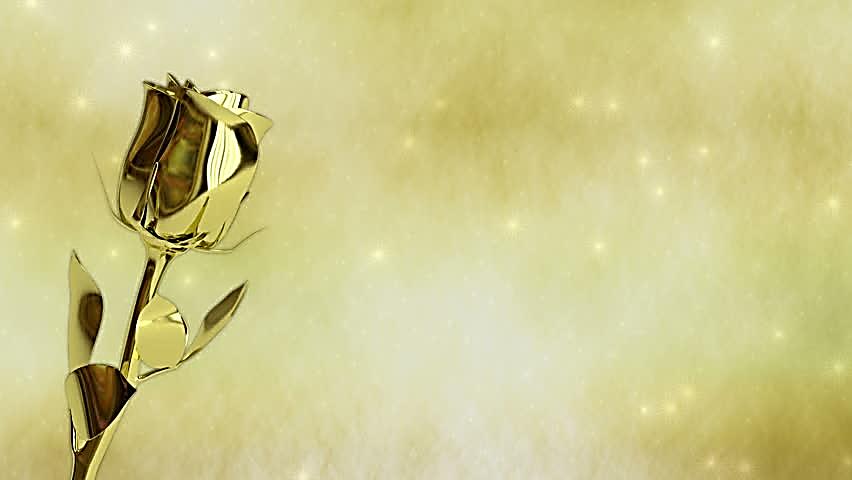 Thank you
Prof. Dr. Ghada Fahmy Helaly